Distrito escolar SDUHSD-Presentación de información para padres de educación especial
Febrero 2022
Presentadora:  Tiffany Hazlewood
La directora de servicios escolares y estudiantiles Director of School & Student Services

**y se presentará el equipo de administradores SpEd Admin Team**
**Se grabará la parte de  PPT de esta presentación
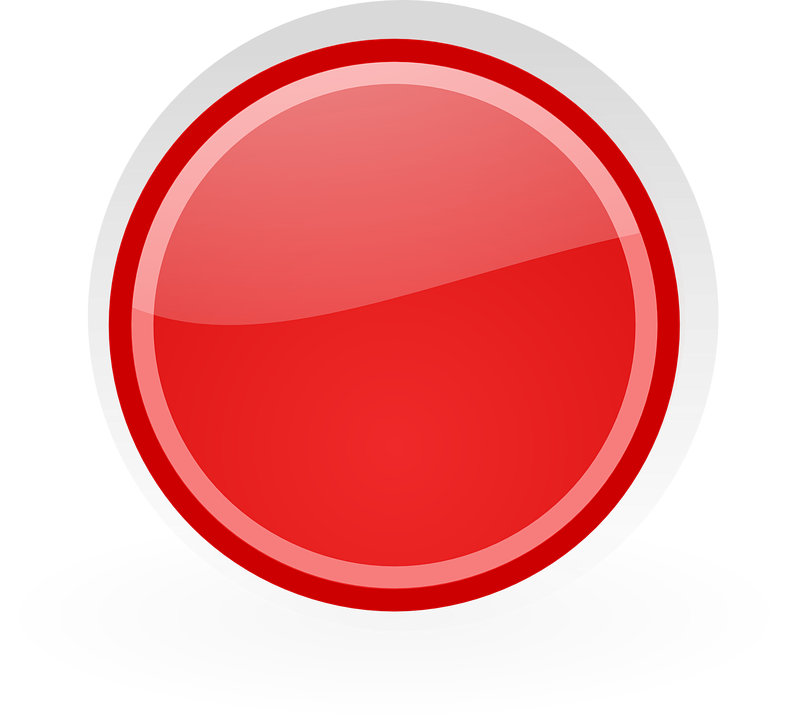 ¡BIENVENIDOS!!
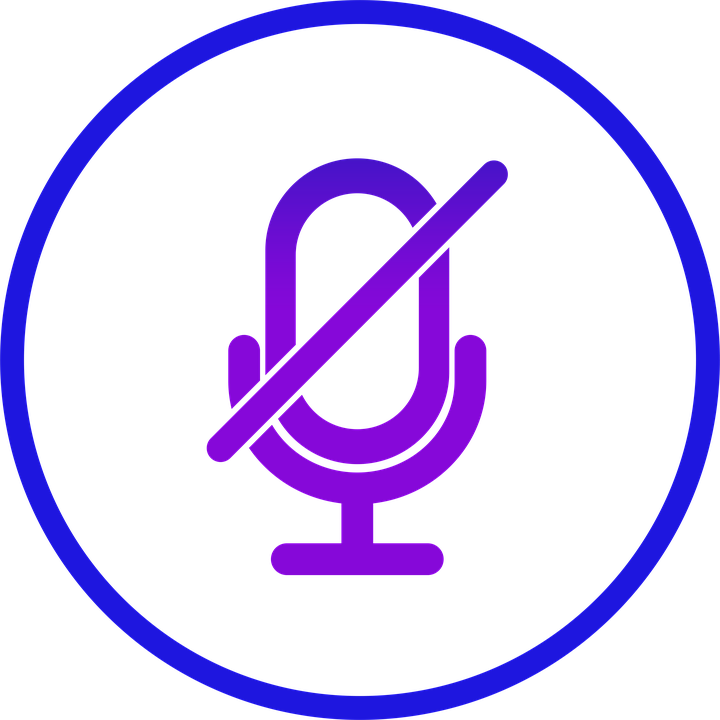 Favor de silenciar sus micrófonos…
Al final de la presentación habrá tiempo para preguntas y respuestas
La directora de servicios escolares y estudiantiles:
Tiffany Hazlewood
Orgullosamente sirviendo a la comunidad del distrito escolar SDUHSD desde el 2015
Trabajando en educación desde el 2008

La coordinadora de educación especial:
Melissa Marovich
Trabajando en educación desde 1996 y en educación especial desde 2016 y aquí en San Dieguito por los últimos 2 años
[Speaker Notes: Tiffany and Melissa]
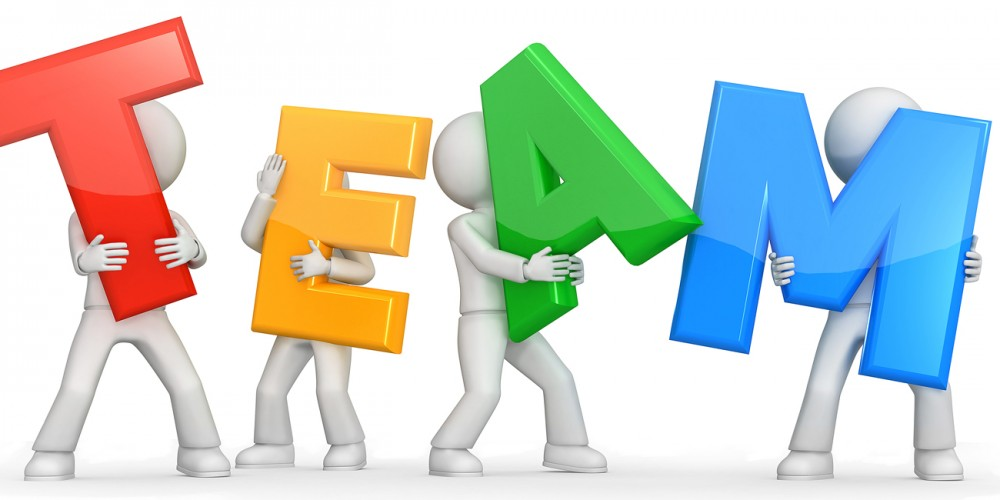 Conozca al equipo de  supervisores de programas:
[Speaker Notes: PSs in order]
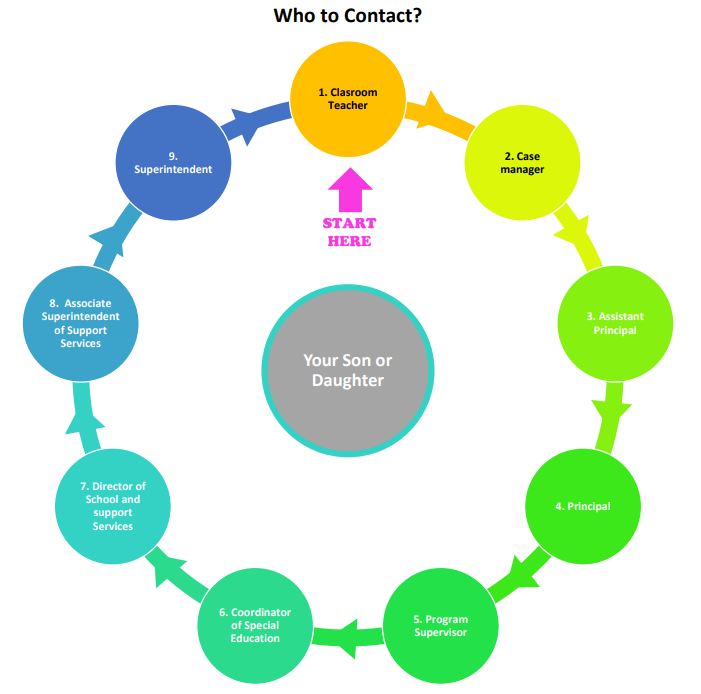 ¿Con quién comunicarse...y cómo?:
Toda la información está publicada en nuestra página de educación especial en la página web del Distrito www.sdushd.net

Folleto ¿Con Quién Comunicarse? - en las  escuelas secundarias  
(English / Spanish)
[Speaker Notes: Tiffany]
Enlace al localizador de escuelas SDUHSD
Escuelas secundarias por áreas de  residencia  (de norte a sur):
“Al norte del Distrito”
Para las escuelas primarias de Cardiff y Encinitas
Escuelas secundarias: Oak Crest y Diegueño 



“Al sur del Distrito”
Para las escuelas primarias de Del Mar y Solana Beach
Escuelas secundarias: Carmel Valley, Earl Warren y Pacific Trails
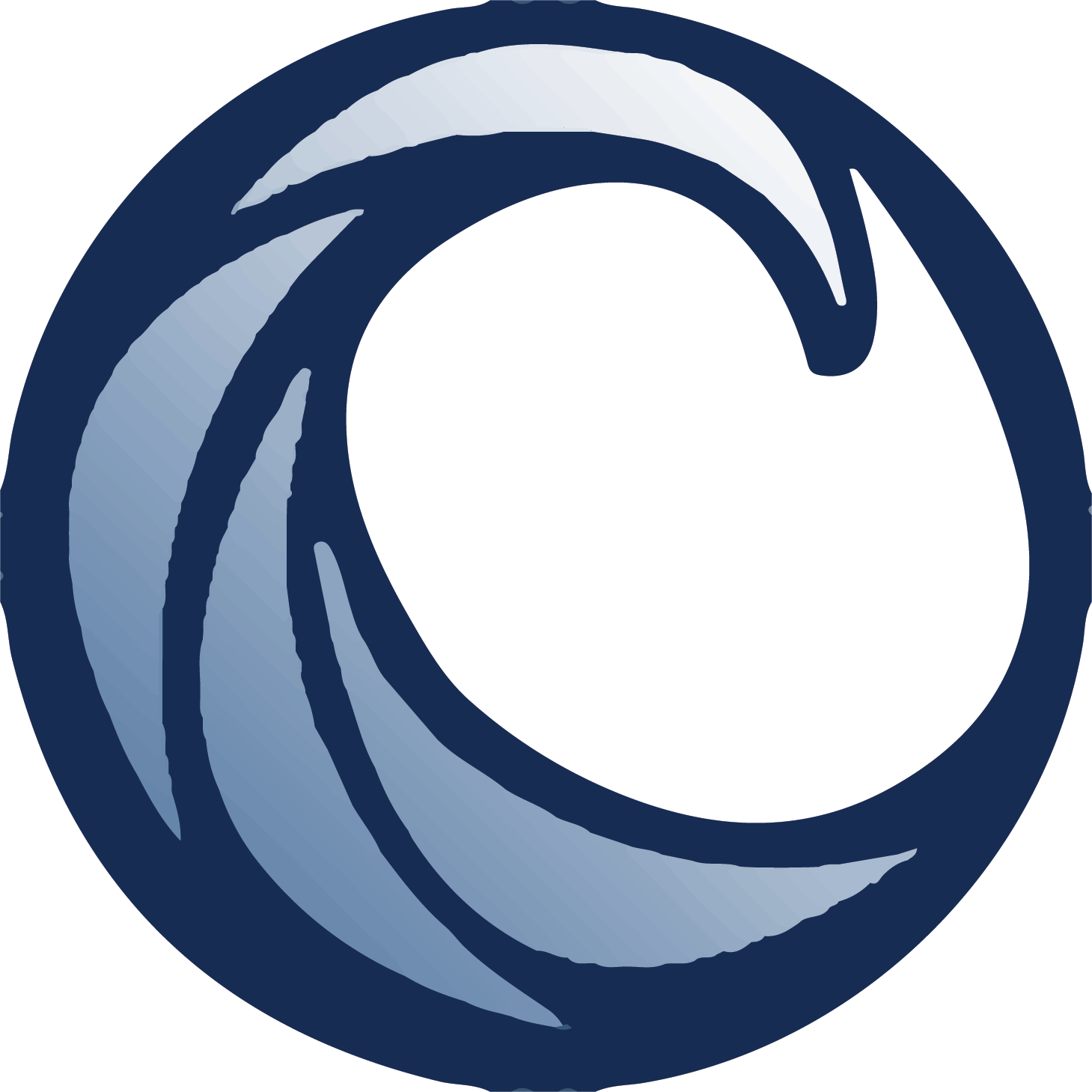 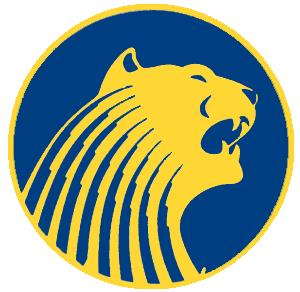 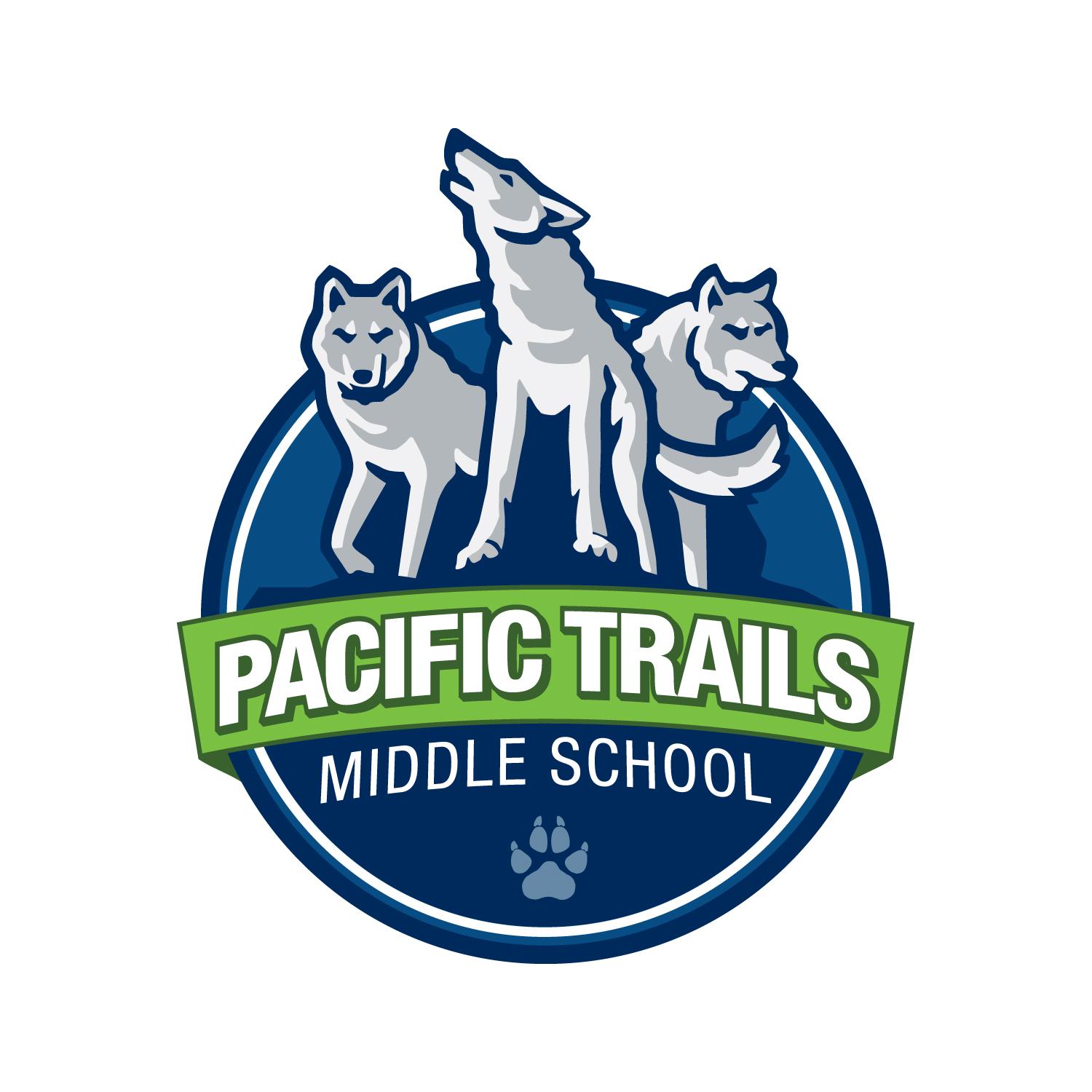 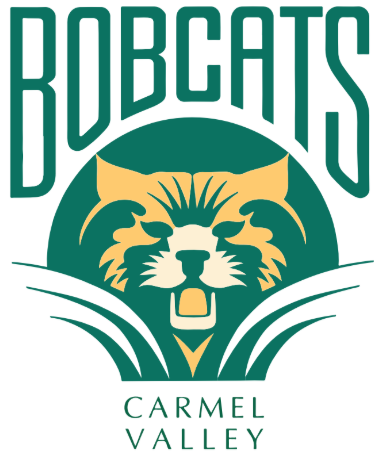 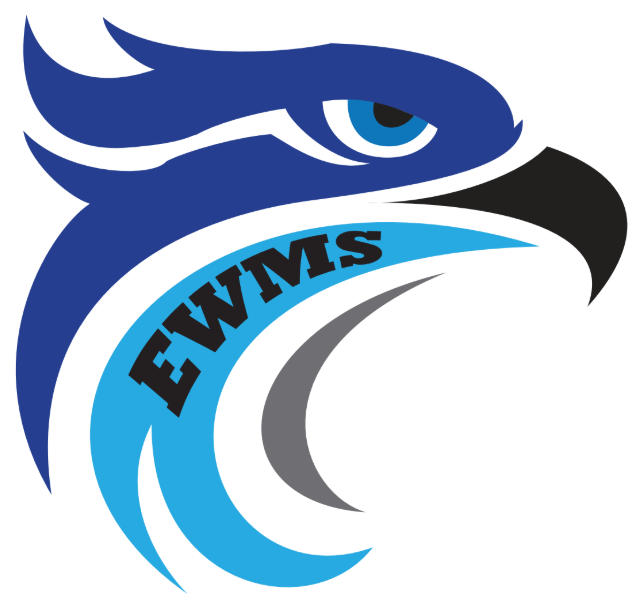 [Speaker Notes: Melissa]
La educación especial en la escuela primaria a diferencia 
de la escuela secundaria
En la escuela primaria:
Las materias de inglés, ciencia, ciencias sociales y matemáticas (así como las materias electivas) pueden todas ser impartidas por maestros acreditados en múltiples materias  “Multiple Subject” 
Su  hijo(a) puede tener 1, 2, o 3 maestros



En la escuela secundaria y la escuela preparatoria: 
Las materias de inglés, ciencia, ciencias sociales y matemáticas  (así  como las materias electivas y de educación física) están impartidas por maestros           de especialidad individual, altamente capacitados en el área del               contenido de la materia
Su hijo(a) puede tener hasta 6-7 maestros
[Speaker Notes: Melissa]
Plan Estratégico de Educación Especial:
Nuestro plan estratégico Strategic Plan es el eje de toda nuestra toma de decisiones; consiste de 6 prioridades:
Las transiciones: al colegio / a una carrera después de la escuela preparatoria
La comunicación
El plan de estudios / la instrucción y los programas
El desarrollo profesional y la dotación del personal 
La inclusión: La participación significativa de los estudiantes
La responsabilidad /  la omisión
[Speaker Notes: Melissa]
Continuidad de apoyos académicos:
[Speaker Notes: Melissa]
¿Qué es una adaptación y una modificación?
Las adaptaciones:
Una adaptación es un cambio en la presentación, el entorno, la respuesta, el tiempo y la programación para permitir que el estudiante acceda al estándar o a la expectativa del estándar del curso o el examen.

Las modificaciones:
Una modificación fundamentalmente altera o disminuye el estándar o la expectativa  del estándar  del curso o el examen. 

La discusión entre el diploma a diferencia del certificado de finalización
Debemos y comenzaremos a hablar de esto con usted en la escuela secundaria y sobre la                               necesidad de modificaciones que tienen un papel importante en esa discusión.
Todavía tenemos varios años por delante antes de que las cosas estén completamente                                 decididas  y claras en algunos casos.
[Speaker Notes: Melissa]
Los cursos del contenido de la materia de educación general:
Son impartidos por un especialista en el área de contenido de la materia de educación general 
Ejemplos: 
La clase de matemáticas impartida por un maestro acreditado en matemáticas
La clase de inglés impartida por un maestro acreditado en artes de lenguaje inglés
En el entorno de educación general 
El tamaño de la clase varía, pero normalmente no excede                   de 34 a 35 estudiantes
Las adaptaciones se proporcionan según el IEP del estudiante
[Speaker Notes: Mallory]
Curso de contenido de la materia de educación general en co-enseñanza:
Curso impartido por un especialista en el área de contenido de la materia de educación general y
Ejemplos: 
Clase de matemáticas impartida por un maestro acreditado en matemáticas 
Clase de inglés impartida por un maestro acreditado en inglés 
Un maestro asociado que co-imparte y es un especialista en educación
El especialista en educación puede estructurar el plan de estudios y apoyar a todos los estudiantes directamente al momento o punto de instrucción 
El tamaño de la clase varía, pero normalmente no excede de                  34 a 35 estudiantes
El entorno es de educación general 
Las adaptaciones se proporcionan según el IEP del estudiante
[Speaker Notes: Mallory]
Curso de contenido fundacional:
Curso impartido por un maestro especialista en educación 
Impartido en entorno de educación especial (ej. Sin compañeros regulares o típicos)
El tamaño de la clase varía, pero es sustancialmente más pequeña que el salón de clase de educación general 
Disponible solamente en algunas de las escuelas secundarias 
En la escuela secundaria Oak Crest Middle School
En la escuela secundaria Carmel Valley Middle School
El plan de estudios general se modifica para enfocarse en desarrollar habilidades académicas básicas / esenciales y desarrollar entendimientos fundacionales; fuertemente impulsado por las metas del IEP 
La dotación de personal en estos salones de clase se incrementa al adaptar la instrucción en grupos pequeños
[Speaker Notes: Mallory]
Curso de contenido funcional:
Curso impartido por un maestro especialista en educación 
Impartido en entorno de educación especial (ej. Sin compañeros regulares o típicos)
El tamaño de la clase varía, pero es sustancialmente más pequeña que el salón de clase de educación general 
Disponible solamente en algunas de las escuelas secundarias 
En la escuela secundaria Oak Crest Middle School
En la escuela secundaria Carmel Valley Middle School
El plan de estudios general está altamente modificado e individualizado para enfocarse en desarrollar habilidades funcionales;  principalmente impulsado por las metas del IEP 
La dotación de personal en estos salones de clase se incrementa para adaptar la instrucción en grupos muy pequeños y /o instrucción de uno a uno 1:1
[Speaker Notes: Mallory]
Otros apoyos en la continuidad:
Clase de intervención dirigida Targeted Intervention Class (anteriormente clase de apoyo)
Apoyos de la academia de aprendizaje Learning Academy Supports
Programa Seaside Program
Programas modificados Modified Programs
Clases de acceso  Access Classes
Servicios de instrucción designada
[Speaker Notes: Kellie]
La intervención dirigida:
Es un curso de crédito electivo 
Impartido por un maestro especialista en instrucción
En entorno de educación especial (ej. sin compañeros regulares)
Apoya las metas del IEP mediante estrategias de intervención dirigidas 
Intervención dirigida de inglés = Intervención en lectura y escritura y estrategias 
Intervención dirigida  de matemáticas
Intervención dirigida de funcionamiento ejecutivo = Habilidades de estudio y habilidades de organización
Habilidades de transición incorporadas de principio a fin
[Speaker Notes: Kellie]
Apoyos en la academia de aprendizaje:
Acceso  a la academia de aprendizaje Learning Academy salón base  “home base” puede estar disponible para los estudiantes basado en sus necesidades individuales 
Este apoyo imparte servicio a estudiantes con una variedad de necesidades en áreas tales como: 
La habilidad para auto regularse adecuadamente 
La habilidad para disminuir la intensidad adecuadamente 
La necesidad de tranquilidad / de sentir seguridad 
El objetivo del salón base home base es:
Para “estabilizarse”  para volver al punto de instrucción;  
No está diseñado como un lugar para “pasarla” durante largos periodos de tiempo
[Speaker Notes: Kellie]
Programa Seaside:
Para estudiantes con necesidades terapéuticas y / o de comportamiento 
Requieren un programa de apoyo altamente individualizado y de apoyo para acceder su educación y progresar  
Apoyando las metas del IEP con énfasis en el desarrollo de habilidades en las áreas de:
Comportamiento
Socio-emotional
Apoyando a los estudiantes mediante horarios individualizados / “híbridos”  
Combinación de entornos salón de educación regular y salón de educación especial
Si su hijo(a) requiere este programa de apoyo, ya está en un programa   similar recibiendo este tipo de apoyos en este momento 
Disponible solamente en la escuela secundaria Pacific Trails MS
[Speaker Notes: Kellie]
Programa modificado:
Los estudiantes con necesidades moderadas, con necesidades moderadas a severas 
Requieren de un programa de apoyo altamente individualizado y de apoyo para acceder su educación y progresar 
Apoyando las metas del IEP con énfasis en el desarrollo de habilidades en las áreas de: 
Comportamiento
Pragmáticas
Salud
Conexiones de la comunidad
Los niveles académicos impartidos en estos salones de clase:
Fundacional 
Funcional
Carrera / Vocacional
Social / Interpersonal
Vida independiente
Recreación / pasatiempos
[Speaker Notes: Jennifer/Jesse]
Programa modificado:
Apoyando a los estudiantes mediante horarios individualizados / “híbridos” 
Combinando los entornos de salón de educación especial y de salón de educación general
Maximizando las oportunidades de inclusión (en educación general) tanto como sea posible y apropiado
Disponible solamente en algunas escuelas secundarias
En la escuela secundaria Oak Crest Middle School
En la escuela secundaria Carmel Valley Middle School
Si su hijo(a) requiere este programa de apoyo, ya está en un programa                  similar de primaria recibiendo este tipo de apoyos en este momento
[Speaker Notes: Jennifer/Jesse]
Servicios de instrucción designada:
El distrito escolar SDUHSD también brinda acceso a muchos otros apoyos en todas las escuelas basado en las necesidades del estudiante (parcial):
[Speaker Notes: Jennifer/Jesse]
Información del IEP de Transición
Lo que estamos haciendo en preparación para la junta de transición:
Nuestro equipo, en colaboración con los equipos de primaria, ha estado y seguirá trabajando arduamente, para intercambiar la información necesaria sobre su hijo(a)
Sus equipos de primaria están comprometidos a ayudarnos a aprender tanto como podamos sobre su hijo(a) (sus fortalezas,  sus necesidades, sus gustos, etc.) antes de que entremos a la junta
Estamos todos unidos en ello por el beneficio educativo de...            su hijo(a).
[Speaker Notes: Nathan]
¿Qué esperar en la junta de transición?:
El proceso de transición tiene como fin heredar los servicios y metas del IEP que su hijo(a) está recibiendo ahora, en la escuela primaria, y traducirlos en apoyos y servicios del distrito escolar SDUHSD.
Debido a la naturaleza de la programación diferente de la escuela primaria a escuela secundaria (los cursos que se ofrecen, el horario de clases, etc.), esto puede parecer diferente, pero los equipos trabajan en colaboración para hacer que la oferta de educación pública gratuita y apropiada FAPE más comparable y adecuada esté disponible para su hijo(a) a medida                que hacen la transición
[Speaker Notes: Nathan]
¿Qué esperar en la junta de transición?
Un invitado del distrito escolar SDUHSD se unirá al equipo del IEP actual de su hijo(a), incluyendo los padres, para aprender un poco más sobre su hijo(a) y traducir su educación pública gratuita y apropiada FAPE para el año escolar 2022/2023
No dude en traer sus preguntas específicas relacionadas con el IEP y las necesidades de su hijo(a); haremos todo lo posible para ayudar a responder lo que podamos.
Sin embargo, el conocimiento es poder... le alentamos a unirse a todas las sesiones de información que pueda (como esta) para aprender sobre  nuestro Distrito en general.
Los detalles se publican en las páginas web de las escuelas secundarias
[Speaker Notes: Nathan]
¿Qué esperar en la transición?
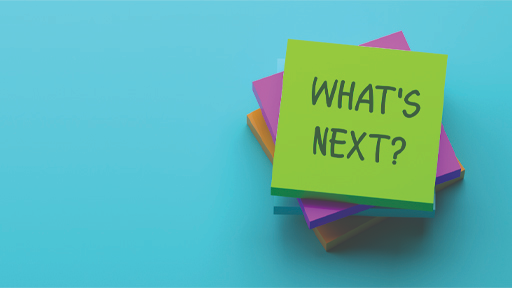 Después de la junta de transición:
Inquietudes, actualizaciones, etc…
Las cosas pueden cambiar….lo comprendemos totalmente
Estamos seguros de que el maestro administrador del caso de su hijo(a) nos notificará sobre cualquier asunto importante, pero si desea usted comunicarse con nosotros, estamos aquí para ayudarle
Asegúrese de que toda la documentación de inscripción esté en orden
Usted DEBE de inscribir a su hijo(a) en la escuela que le corresponde por área de residencia 
Si está usted solicitando un traslado a otra de las escuelas, esté pendiente de las fechas límite para entregar esa solicitud
Esté al pendiente de su correo electrónico y de la página web de la escuela 
Los eventos de orientación para estudiantes de nuevo ingreso ocurren durante el verano para dar la bienvenida a las familias (a los padres y a los estudiantes) 
Todas las escuelas ofrecen diferentes enfoques; ¡No se pierda estas oportunidades con diversión!
Tenga en cuenta que…
A los maestros administradores de casos se les asignan sus grupos a principios del otoño, poco                                              antes de que comienzan las clases
No podemos garantizar ni confirmar a quién se le asignará a su hijo(a) anticipadamente
El nuevo maestro administrador del caso de su hijo(a) se comunicará con usted al inicio del año escolar
[Speaker Notes: Nathan]
Traten de relajarse ;)
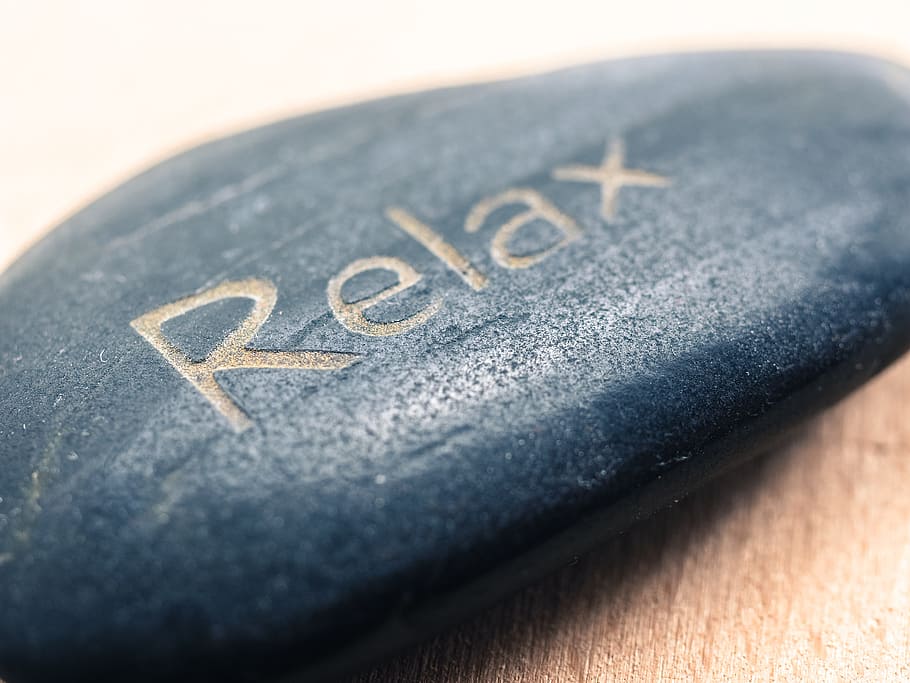 ¡Nosotros nos encargamos!!!

Prometemos que trabajaremos incansablemente para prepararnos para su hijo(a) mucho después de la junta de transición...ustedes traten de disfrutar de sus últimos días como estudiantes de primaria.
[Speaker Notes: Tiffany]
La participación de los padres...
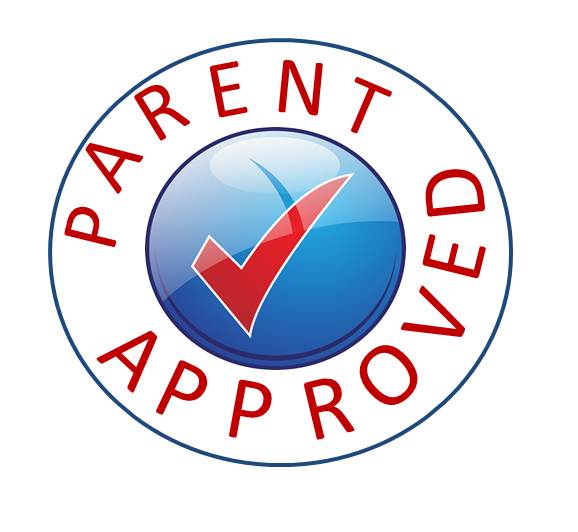 Demos la bienvenida a:

Janet Fioriti, 
Madre de estudiantes actualmente en el distrito escolar SDUHSD
[Speaker Notes: TIffany introduces parent...]
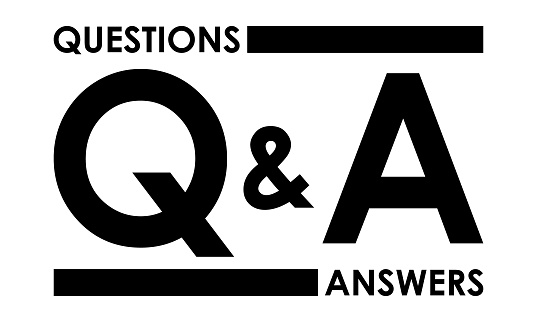 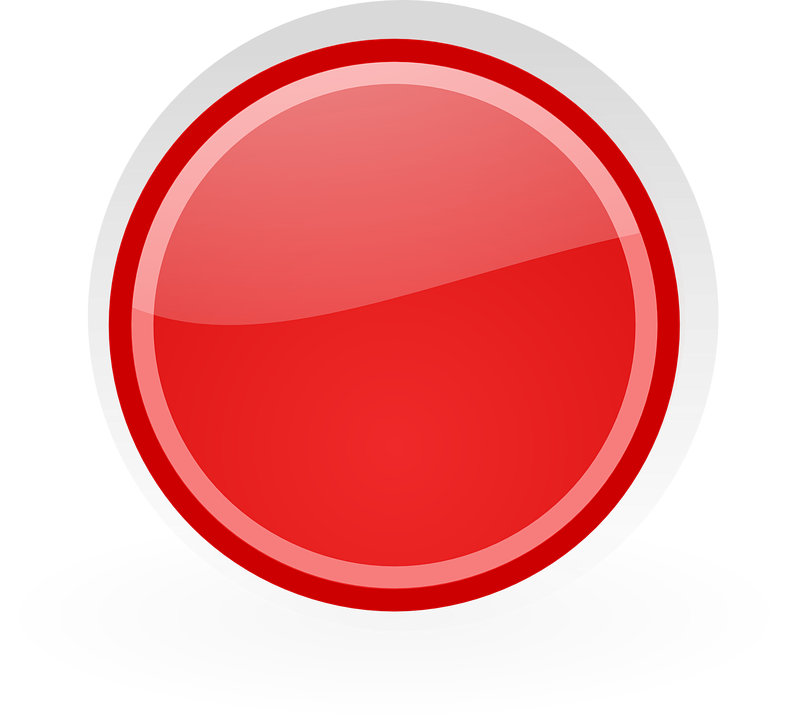 **Ahora detendremos la grabación
¡Muchas Gracias!
[Speaker Notes: Tiffany...then stop recording as we transition to Q&A]